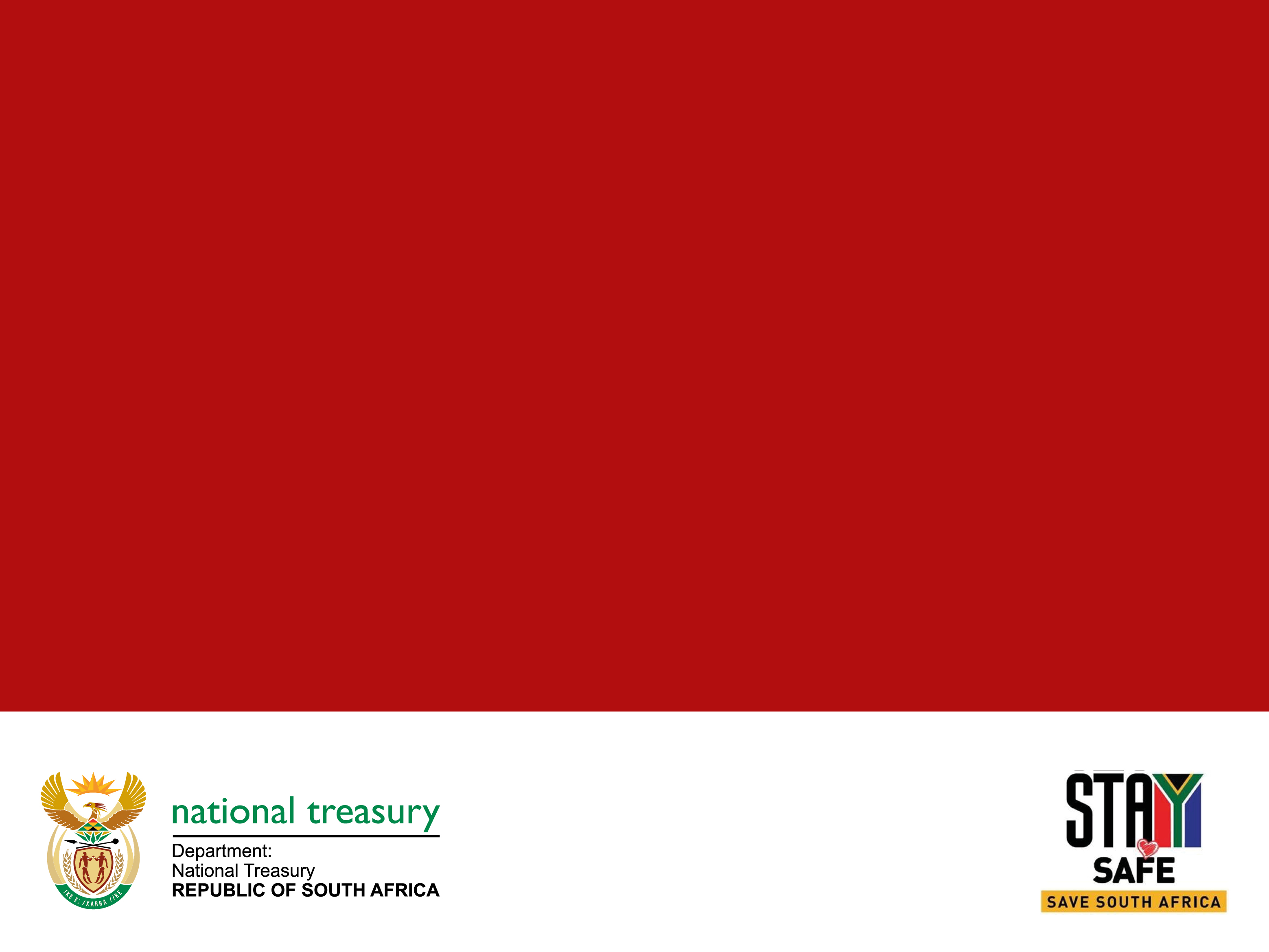 SOUTH AFRICA’S MEMBERSHIP IN THE ASIAN INFRASTRUCTURE INVESTMENT BANK (AIIB)PRESENTATION TO THE STANDING COMMITTEE ON FINANCEACTING DIRECTOR GENERAL OF THE NATIONAL TREASURY
22 November 2022
1
PURPOSE
To Request The Standing Committee on Finance:
To consider Cabinet’s 21 September 2022 decision approving South Africa to join that Asian Infrastructure Investment Bank (AIIB) through ratification of the Articles of Agreement  (AoA) which the National Treasury is tabling to Parliament
To approve the minimum subscription (shareholding) that South Africa should subscribe to  the AIIB, namely 50 shares with a nominal value of US $5 million. 
To Note that the payable amount would be US $1 million (Rand equivalent of ~R16.4 million), would be payable within 30 days after ratification by Parliament. The outstanding US $4 million would be the callable portion
To note the date of 31st December 2022 as a final deadline set by the Board of the AIIB for South Africa to ratify the Articles of Agreement to become a founding member of the Bank
BACKGROUND
On 21 September 2022, Cabinet endorsed the decision for South Africa to join the AIIB, with a paid-in capital of USD 1 Million for 50 shares. 
As a non-regional founding member, South Africa will therefore, receive an additional 600 shares after ratification of membership. This is a special privilege for founding members. 
The Asian Infrastructure Investment Bank ( “AIIB” or “Bank”) was originally formed by 21 Asian countries – led by China. The Bank’s Articles of Agreement (“Agreement” or “AoA”) were signed on 25 December 2015, by 57 countries including South Africa as a “Prospective Founding Member, PFM,”
The AIIB has an authorized capital of US$100 billion, divided into 1 million shares of 100 000 US dollars each and subscribed capital of US$50 billion. In addition, 20 percent of the shares are paid-in shares and 80 percent are callable shares. 
To date AIIB has 93 members (47 regional members and 46 non- regional members).  
NB: other 12 non-Regional African countries are: Algeria, Benin, Cote D’Ivoire, Egypt, Ethiopia, Ghana, Guinea, Liberia, Morocco, Rwanda, Sudan, and Tunisia.
BACKGROUND
South Africa, through the Minister of Finance, signed the Agreement to establish the AIIB on 3 December 2015, thus becoming a “Prospective Founding Member”. 
However, South Africa has not acceded to full membership to the Bank. South Africa has missed four deadlines to ratify the Agreement. 

The deadlines were 31 December 2016, 2017, 2018, 2019 respectively, and the last one is 31 December 2022.

The National Treasury and the Ministry of Finance were not able to finalise this matter given the challenge of  the changing economic environment and  reconsiderations on the shareholding that South Africa to take up at the AIIB. Cabinet endorsement was necessary in respect of the proposed revised shareholding.
PROPOSED SHAREHOLDING: ASIAN INFRASTRUCTURE INVESTMENT BANK
According to the Schedule B of the Articles of Agreement, South Africa’s original share allocation could have been 5,905 shares. At US$100 000 the total subscription would be US $590.5 million, with the paid-in capital being US $118 million, and callable capital at US $472 million.
In 2015 former Minister of Finance, Nhlanhla Nene, consulted with Cabinet on the above option. The decision that was taken by Cabinet was the following “…. South Africa will take a symbolic US $60 million participation in the AIIB, which is 10% of its allocated voting shares. This will result in a callable amount of US$ 48 million; and a paid-in amount of US$12 million paid over 5 years.
This option is no longer affordable to South Africa due prevailing economic and fiscal challenges
PROPOSED SHAREHOLDING: AIIB
The AIIB Board of Directors have taken a decision that the minimum share subscription for any country shall be 50 shares, having a nominal value of US$5 million – this equates to a (paid-in) capital contribution of US$1 million payable to the Bank in five equal instalments. 
National Treasury recommended this option to Cabinet (approved 21 September 2022) since it will put less financial burden to the Country. 
As a founding member South Africa will receive an additional 600 shares and the total SA shareholding will be 0.19 percent.  
To retain status of founding member the National Treasury will have to pay the entire amount by 31 December 2022.
PROPOSED MEMBERSHIP: FINANCIAL IMPLICATIONS
Funding has been secured within the International Division of the National Treasury through the African Development Bank (AfDB) savings to pay the US$1 million in one payment.
Case to ratify the Articles of Agreement
South Africa’s participation in the AIIB was intended to be a symbolic gesture, geared towards strengthening burgeoning business relationships in the Asia region, and towards demonstrating solidarity with the region’s development aspirations under “South-South Cooperation”. This is important since AIIB was established by China. 
As a non-regional, South Africa would be able to borrow from the AIIB. The AoA authorize the Bank to invest in any Member, i.e., both regional and non-regional (Article 11.1(a)) with a ceiling on such investments as a share of total Bank (15 percent to non-regional, $15 billion at current level). Considering low capital subscription of $1million by South Africa
The AIIB is distinguishing  itself as leader in Green Infrastructure Investments (50% of its portfolio funding green projects in member countries) from other Multilateral Development Banks (MDBs). South Africa may benefit through technical assistance and financing of its clean energy transition programme.
Case to ratify the Articles of Agreement
South Africa participated in the negotiations of the final AIIB AoA, as well as the finalisation of the Bank’s strategic and operational policies. 
Furthermore, South Africa is a signatory to the AIIB AoA; with the result that a reasonable expectation has been created for its ratification.
Lastly, only South Africa and Kuwait have not ratified the AoA. The latest extensions were targeted at these two countries.
N.B. Management of the Bank has been in constant contact with South Africa to encourage South Africa to finalise the approval and ratification process as they regard South Africa as important partner.
Recommendations
The National Treasury has consulted extensively with the Departments of Justice and Constitutional Development and International Relations and Cooperation on South Africa’s ratification of the AoA of the AIIB. The legal opinions provided by the departments is that AoA of the AIIB is not in contravention of domestic and international law. 
It is recommend that Portfolio Committee:
 Approves the Cabinet decision for South Africa to join as a non-regional  member through ratification of the Articles of Agreement of the Asian Infrastructure Investment Bank which the National Treasury is tabling to Parliament
 Approves the minimum subscription that South Africa could subscribe to in respect of the AIIB namely 50 shares with a nominal value of US$5 million and of which US$1 million, with a Rand equivalent of R16.4 million, would be payable within 30 days after ratification by Parliament and the US$4 million would be callable; and
 Notes the date of 31st December 2022 as a final deadline set by the Board of AIIB for South Africa to ratify the Articles of Agreement
THANK YOU